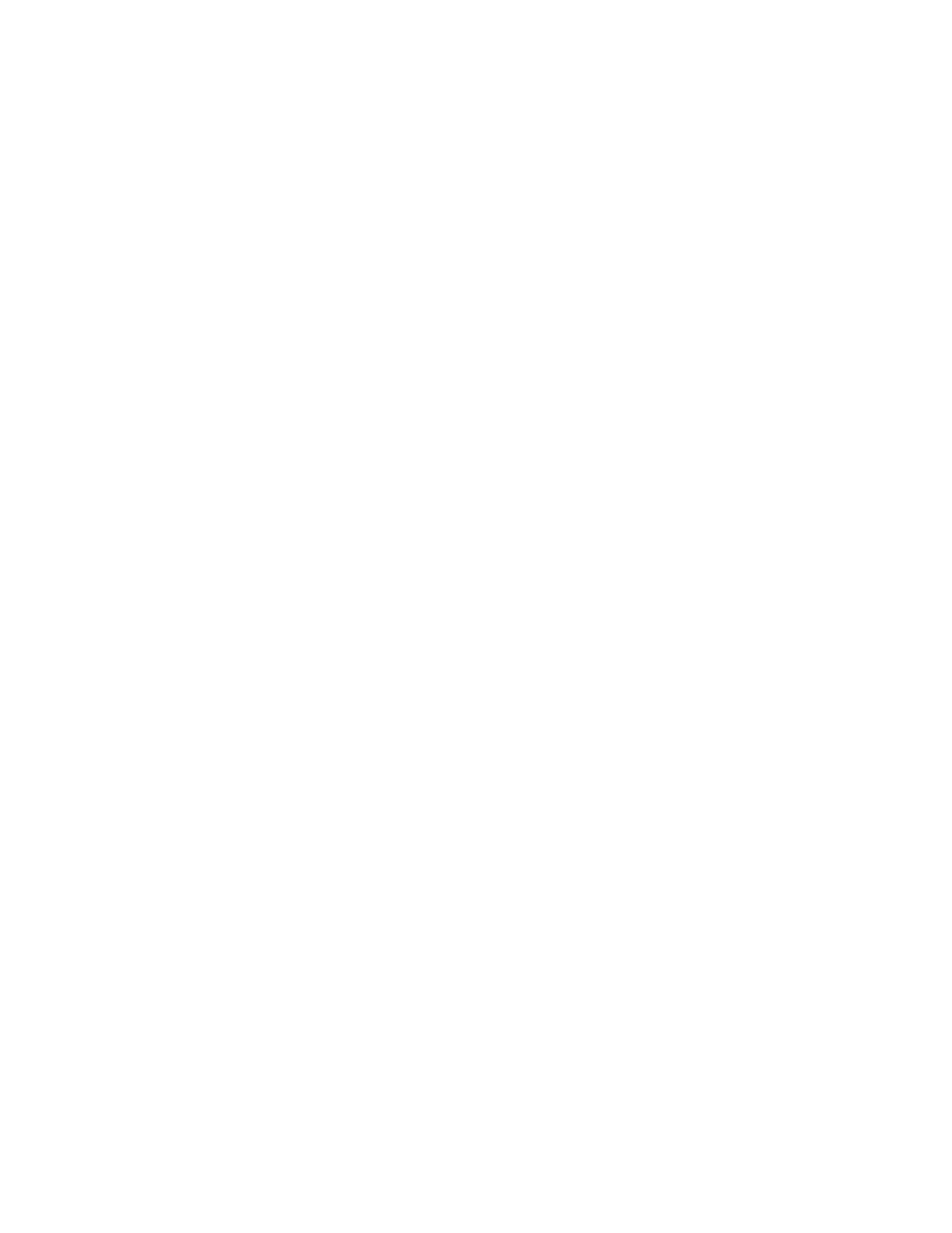 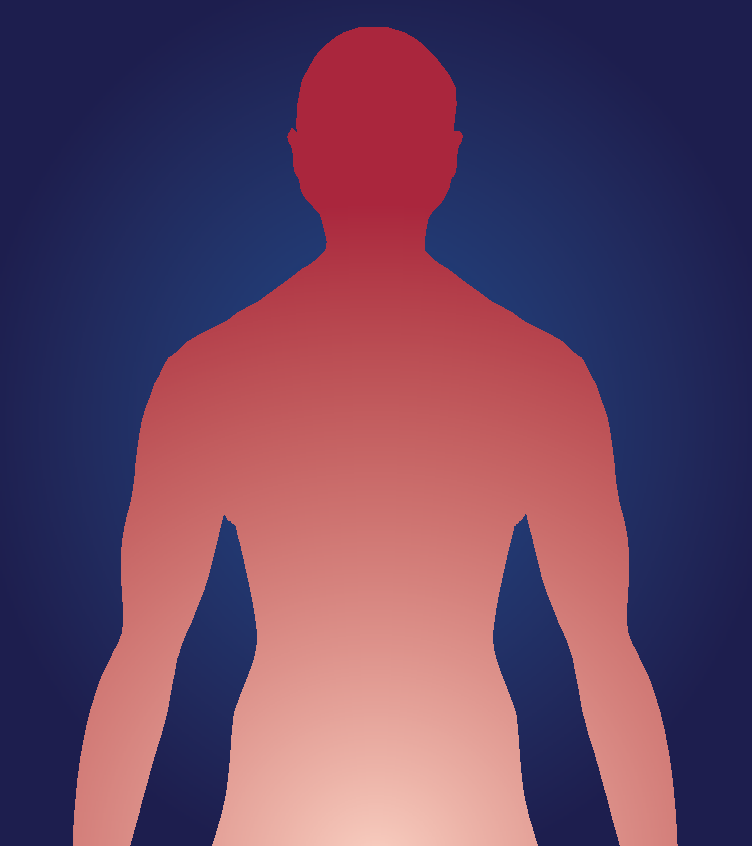 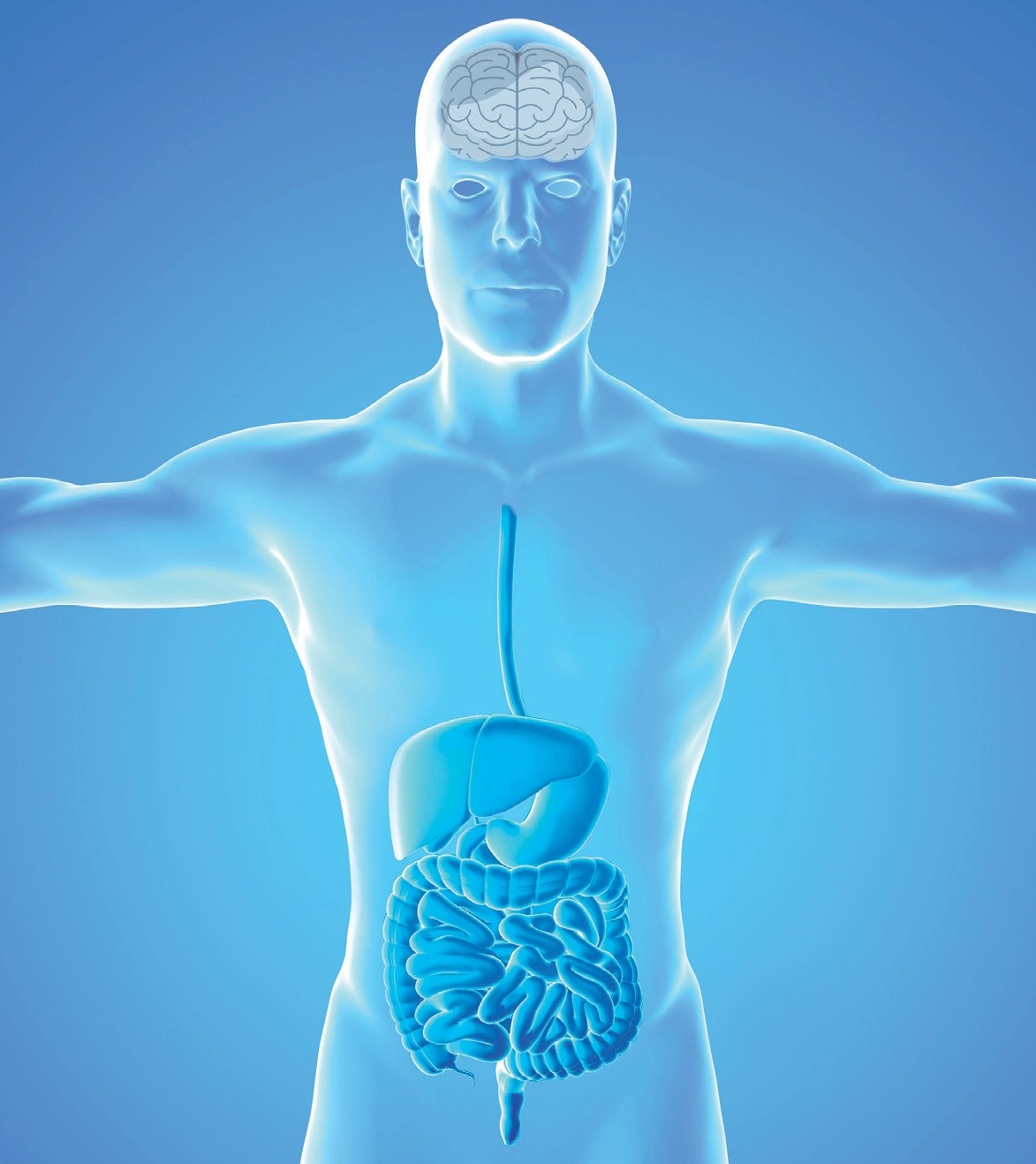 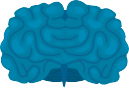 MALATTIE  DELL’APPARATO  DIGERENTE
Edizione 2022-2025
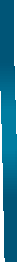 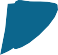 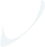 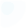 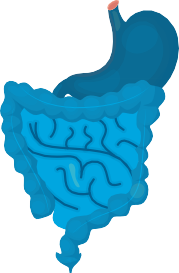 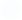 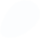 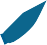 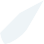 UNIGASTRO
Coordinamento Nazionale  Docenti Universitari
di Gastroenterologia

EDITRICE GASTROENTEROLOGICA ITALIANA
M
E
A
N
N
T
I
O
D
R
N
O
A
Z
O
I
C
O
-
N
3
A
9
9
L
1
E
-
A
D
I
E
G
I
O
D
L
O
O
C
R
E
E
N
T
T
I
N
D
E
I
O
G
R
A
T
S
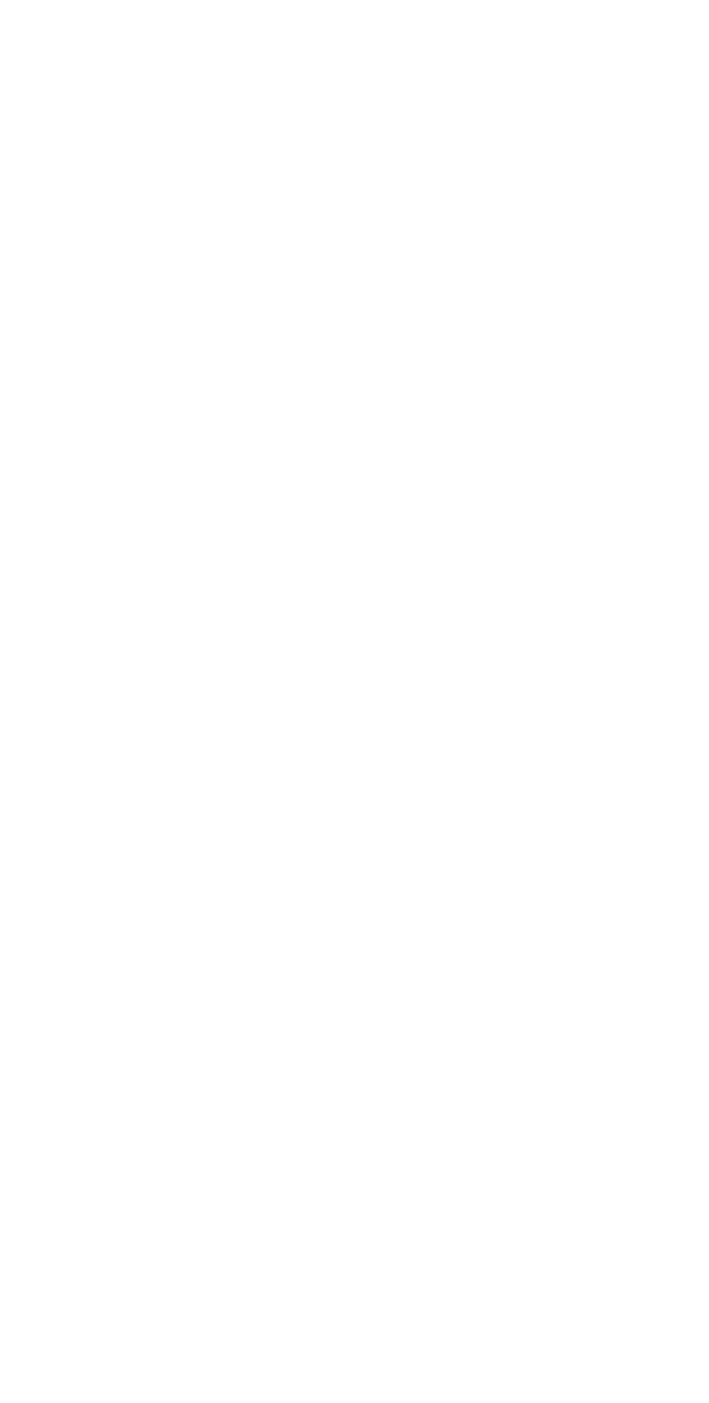 MALATTIE
DELL’APPARATO
DIGERENTE
Edizione 2022-2025
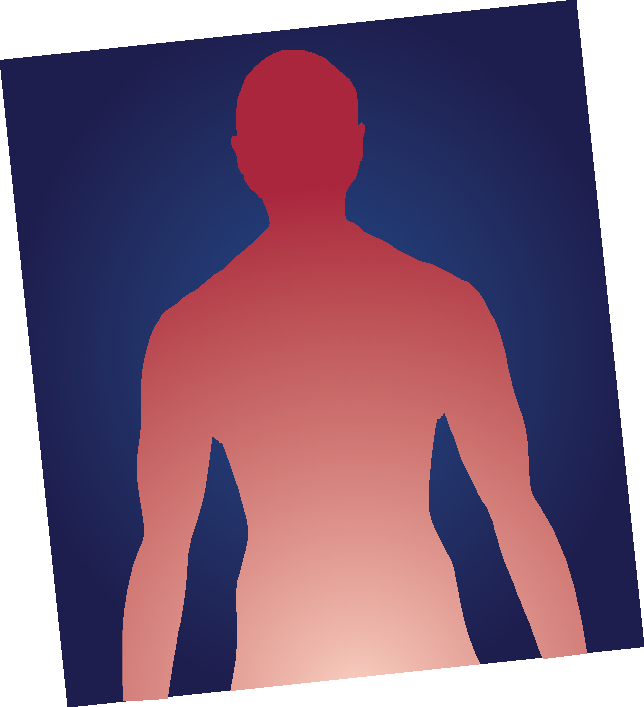 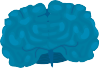 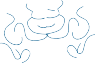 FORMATO 19,5 x 26,5
PAGINE 464  BROSSURA
ISBN 978-88-214-5634-3
60,00 Euro

STAMPA A COLORI
UNIGASTRO
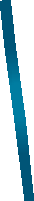 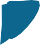 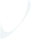 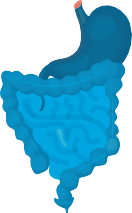 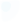 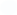 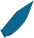 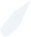 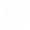 Coordinamento Nazionale
E
N
M
T
A
O
N
I
N
D
A
R
Z
I
O
O
O
N
C
Docenti Universitari
A
-
L
3
E
9
9
D
1
E
-
I
A
I
D
di Gastroenterologia
G
O
O
C
L
E
O
N
R
T
I
E
T
D
I
N
G
E
A
O
S
R
T
EDITRICE GASTROENTEROLOGICA ITALIANA
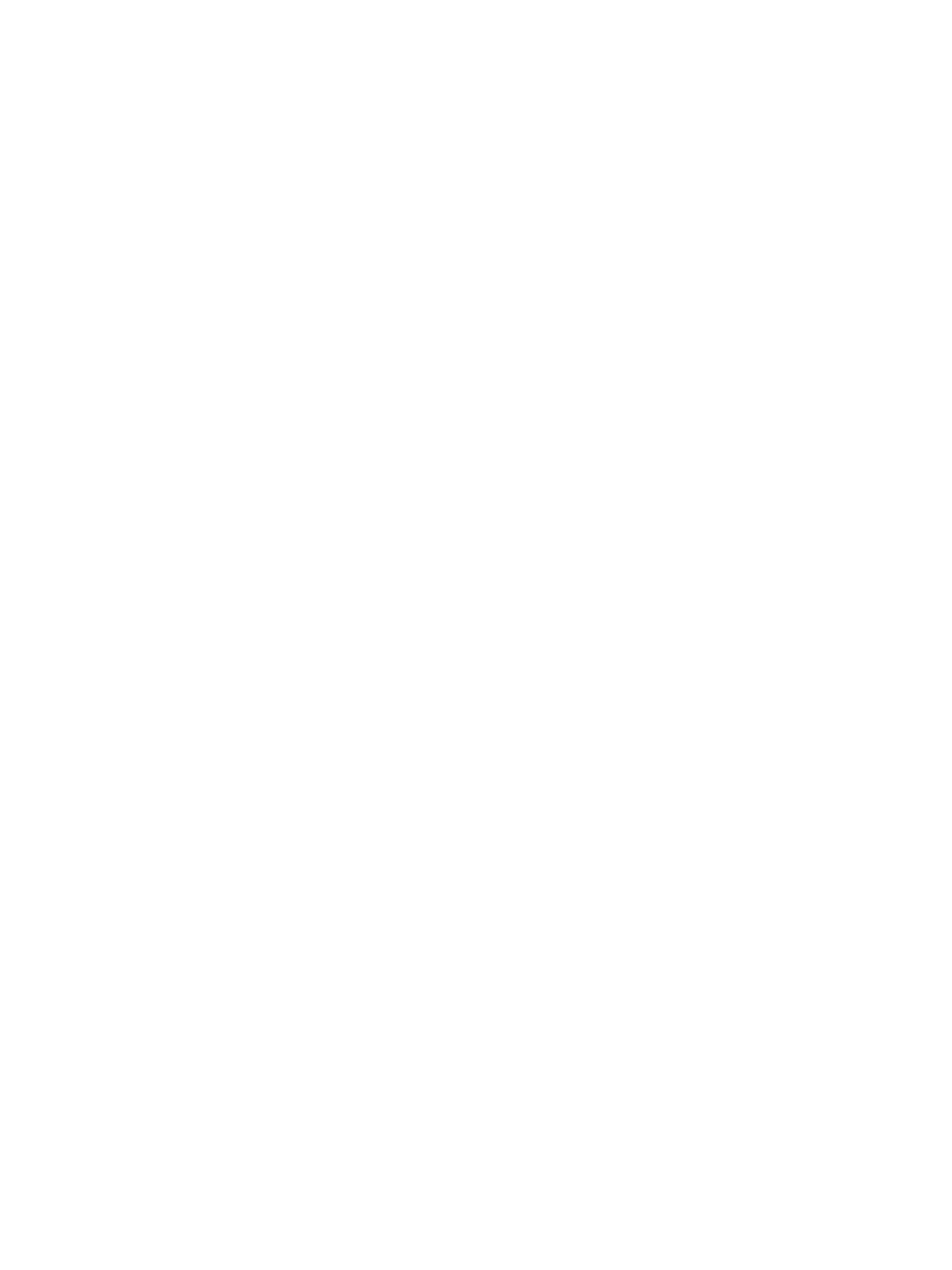 UNIGASTRO
MALATTIE  DELL’APPARATO  DIGERENTE
Edizione 2022-2025
Il Coordinamento Nazionale dei Docenti Universitari di Gastroenterologia  (UNIGASTRO) è un’associazione il cui scopo primario è quello di promuovere  la qualificazione e lo sviluppo della didattica della Gastroenterologia.
Da molti anni cura la redazione di un manuale dedicato alle malattie  dell’apparato digerente rivolto agli studenti del Corso di Laurea  Magistrale di Medicina e Chirurgia, che viene rinnovato e pubblicato  con cadenza triennale dall’Editrice Gastroenterologica Italiana.
La nuova edizione offre agli studenti un testo che tiene conto della  continua crescita della ricerca scientifica e permette un adeguamento  delle conoscenze per un loro ottimale trasferimento alla pratica clinica.
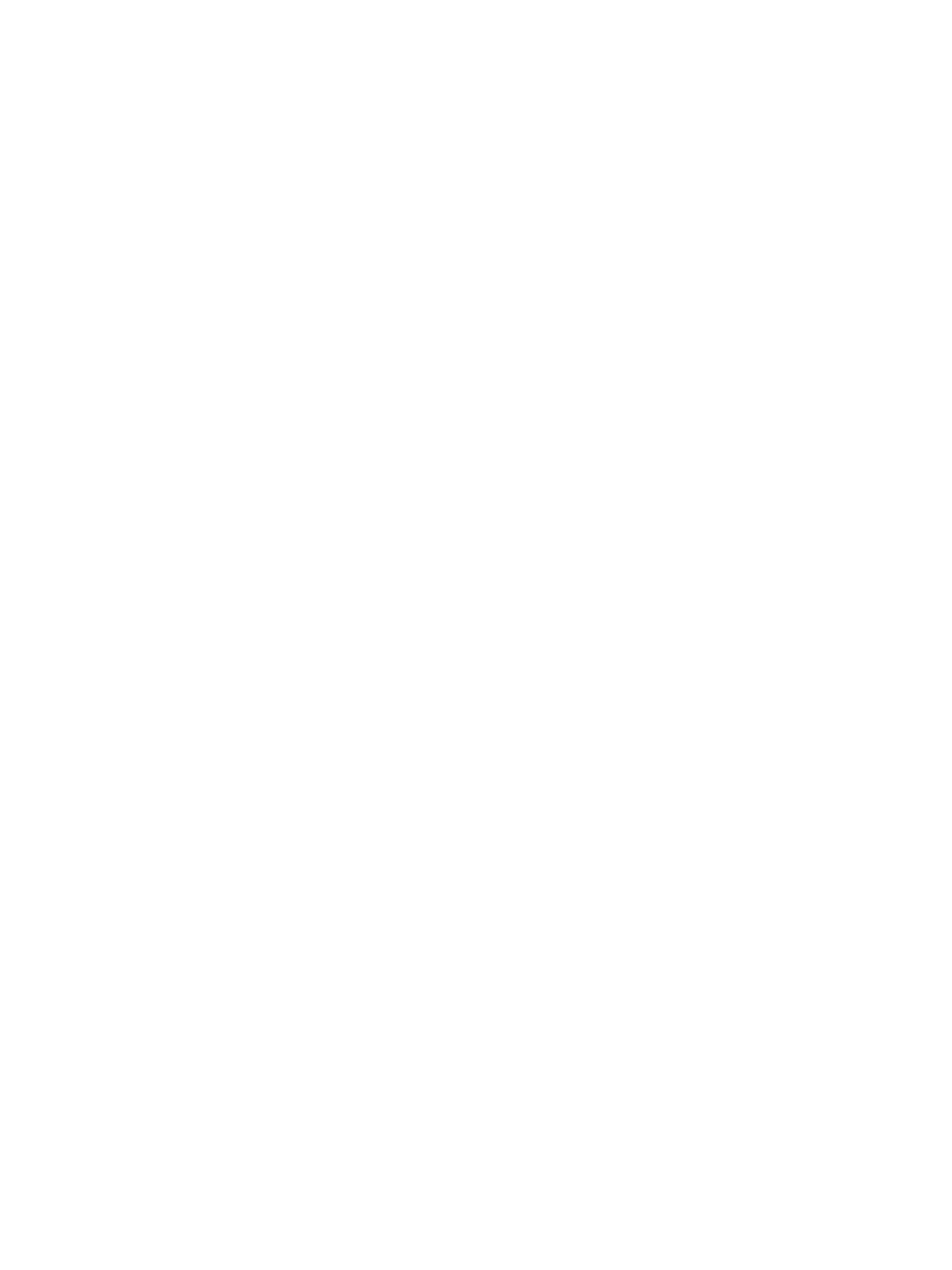 MALATTIE  DELL’APPARATO  DIGERENTE
Edizione 2022-2025
I N D I C E
Il volume si compone di 51 capitoli suddivisi in 6 sezioni:
la prima sezione (capp.1-4) è dedicata ad argomenti introduttivi, con un  focus su nutrizione e malnutrizione, microbiota e Nuove Tecnologie
la seconda sezione (capp. 5-14) ha come tema le malattie dell’esofago,  dello stomaco e del duodeno
la terza sezione (capp. 15-26) riguarda le patologie dell’intestino tenue  e del colon
la quarta sezione (capp. 27-38) ha come argomento le malattie del fegato
la quinta sezione (capp. 39-48) è dedicata alle malattie delle vie biliari  e del pancreas
la sesta sezione (capp. 49-51) tratta le emergenze in gastroenterologia
CONTENUTI
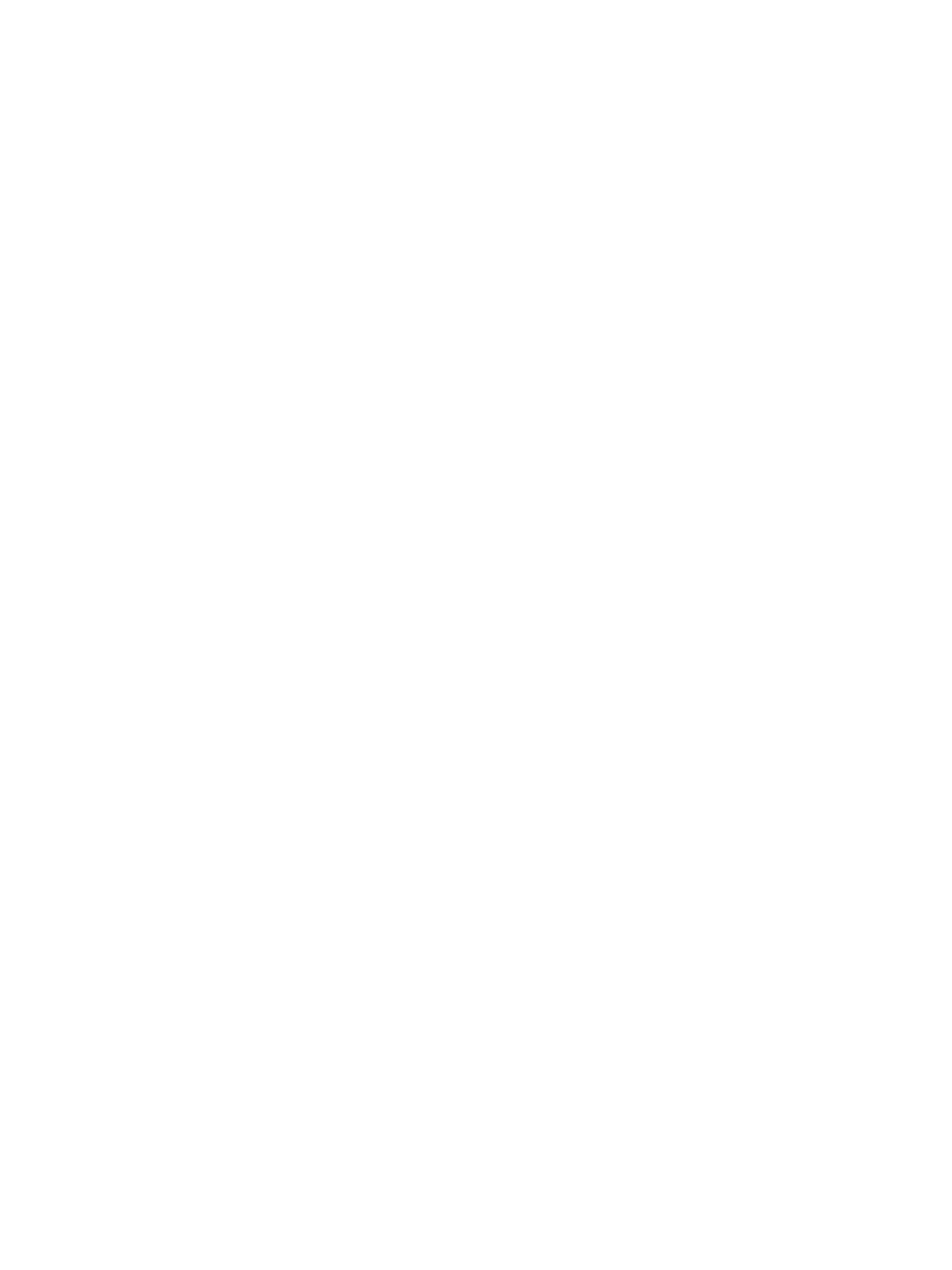 MALATTIE  DELL’APPARATO  DIGERENTE
Edizione 2022-2025
Come nelle precedenti edizioni, l’opera si  compone di un libro cartaceo e di un’area  multimediale rinnovata e arricchita, fruibile  on line tramite un codice allegato al volume.  Lo studente vi potrà trovare:
EXTRA
CASI CLINICI
1. Dolore addominale cronico 2. Dolore addominale acuto
3. Pirosi e epigastralgia 4. Emorragie digestive 5. Alterazione dell’alvo
6. Ipertransaminasemia 7. Anemia 8. Ittero 9. Disfagia 10. Ascite

PROCEDURE DIAGNOSTICHE
1. Breath test 2. Manometria, pH-metria, ph-impedenzometria 3. Paracentesi
4. PEG 5. Esofagogastroduodenoscopia 6. Colonscopia
7. Colangiopancreatografia retrograda 8. Ecoendoscopia 9. Enteroscopia
10. Ecografia addominale 11. Biopsia epatica 12. TAC e RMN
13. Procedure endoscopiche terapeutiche 14. Radiologia interventistica

SCHEDE DI APPROFONDIMENTO
1. Gravidanza e malattie gastroenteriche 2. Lesioni cutanee e orali nelle malattie  gastroenterologiche 3. Immunità mucosale intestinale
4. Covid e apparato digerente

TEST DI AUTOVALUTAZIONE
Seguono i capitoli del volume
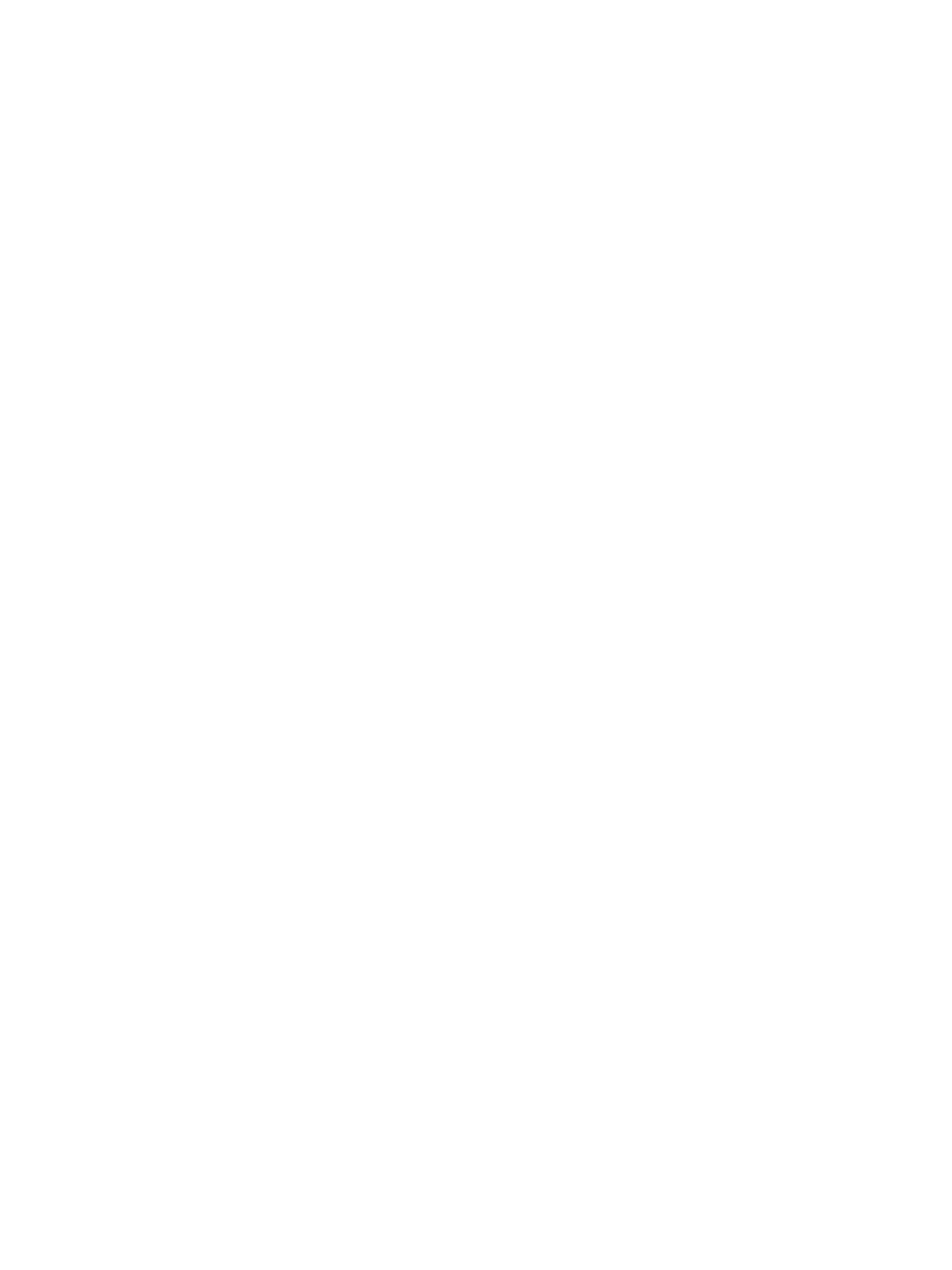 STRUMENTI
MALATTIE  DELL’APPARATO  DIGERENTE
Edizione 2022-2025
D I D A T  T  I C  I
Ogni capitolo del manuale vede riassunti all’inizio gli OBIETTIVI DIDATTICI,  che rappresentano una guida allo studio, e si chiude con l’indicazione  dei CONCETTI CHIAVE.
OBIETTIVI DIDATTICI
Conoscere l’epidemiologia, le caratteristiche anatomo-cliniche, il decorso, il comportamento e le
complicanze della malattia di Crohn.
Comprendere la difficoltà della diagnosi e l’impiego diversificato delle tecniche diagnostiche  nella malattia di Crohn.
Riconoscere obiettivi e indicazioni della terapia medica e chirurgica della malattia.
CONCETTI CHIAVE
La malattia di Crohn è una malattia infiammatoria cronica intestinale a eziologia sconosciuta caratterizzata  da periodi di remissione e di riacutizzazione dei sintomi, prevalentemente diarrea, dolore addominale, calo  ponderale e febbre.
Le lesioni della malattia di Crohn possono interessare qualunque tratto del canale alimentare ma sono più  frequenti nell’ileo terminale e nel colon. La flogosi transmurale, la segmentarietà delle lesioni e il comporta-  mento di tipo fibrostenosante, infiammatorio o fistolizzante, sono tipiche della malattia.
La diagnosi di malattia di Crohn può essere difficile a causa dell’assenza di un preciso gold standard dia-  gnostico. I reperti endoscopici e radiologici concorrono nel supportare la diagnosi, nel definire l’attività e le  complicanze della malattia, e sono utili per seguirne l’andamento nel tempo.
STRUMENTI
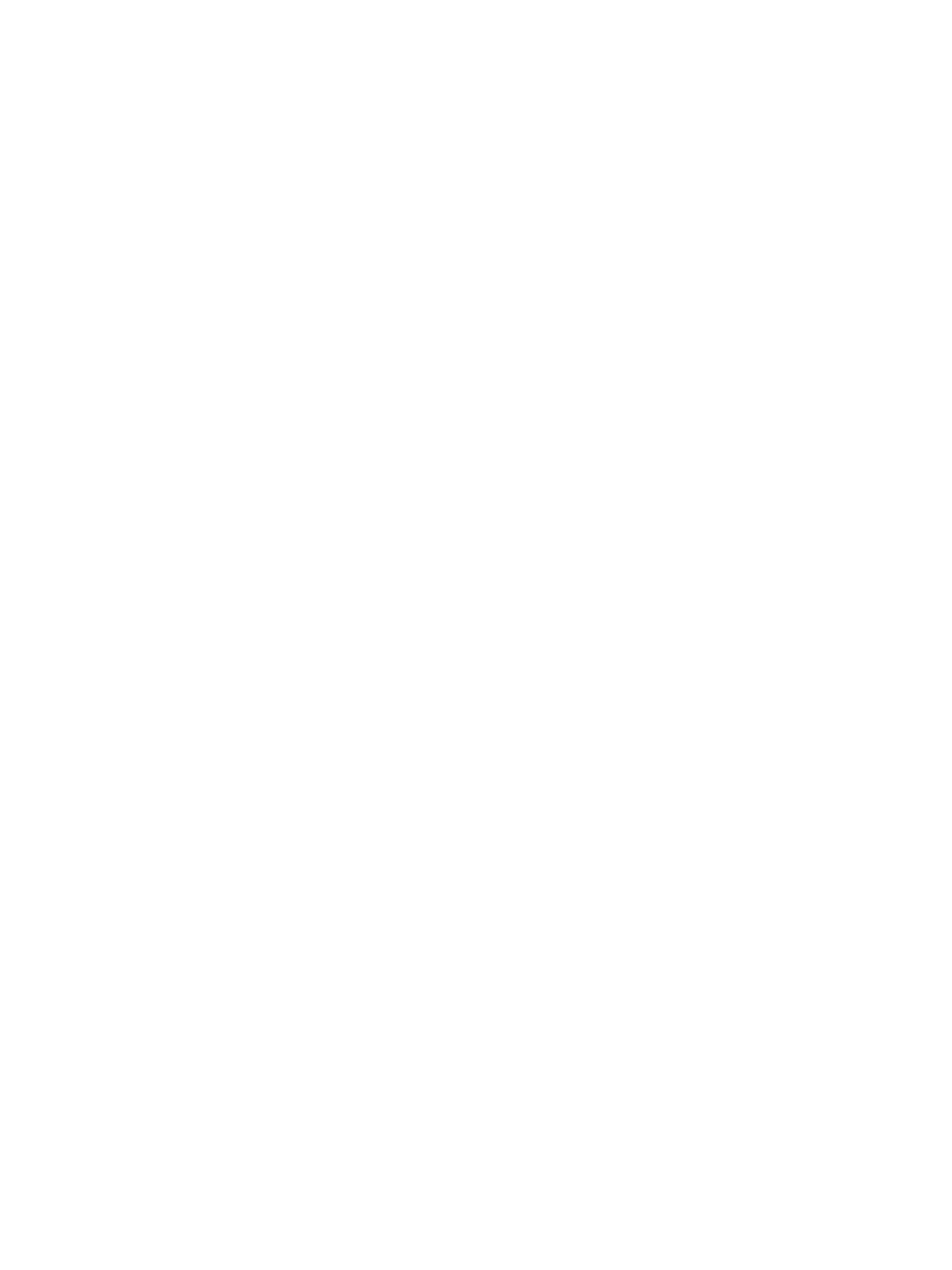 D I D A T  T  I C  I
MALATTIE  DELL’APPARATO  DIGERENTE
Edizione 2022-2025
La nuova edizione offre agli studenti un testo  aggiornato, conciso e facilmente fruibile grazie  all’essenziale bibliografia, alle numerose tabelle  e al ricco corredo iconografico a colori.
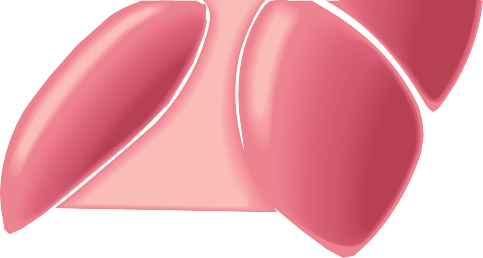 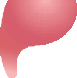 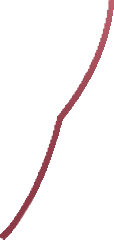 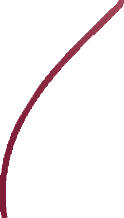 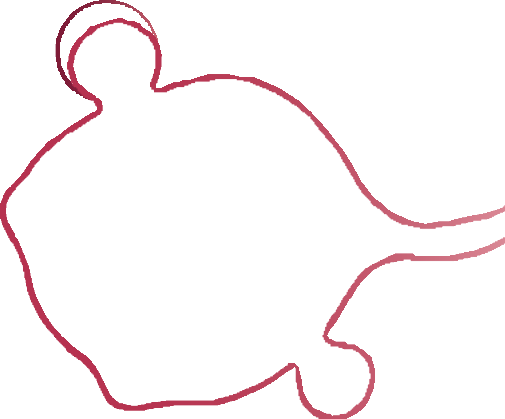 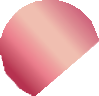 FANS
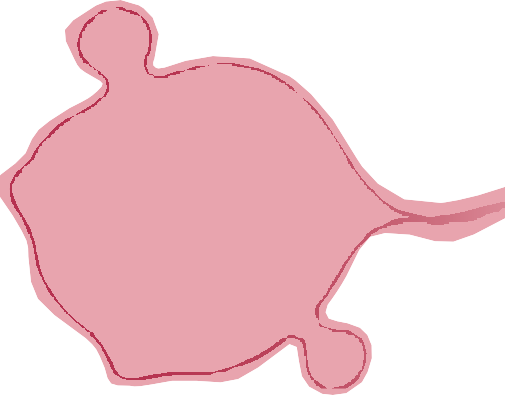 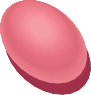 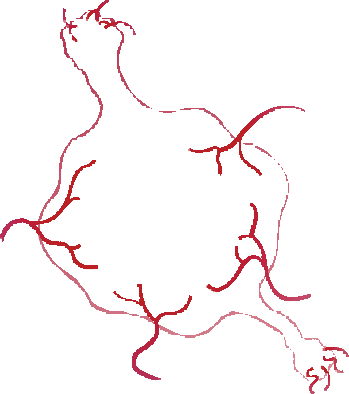 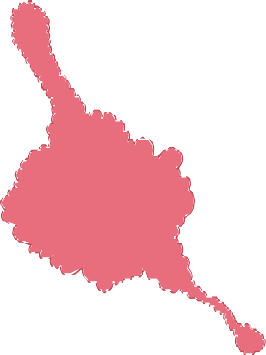 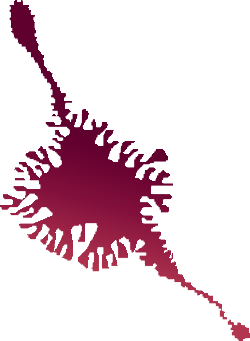 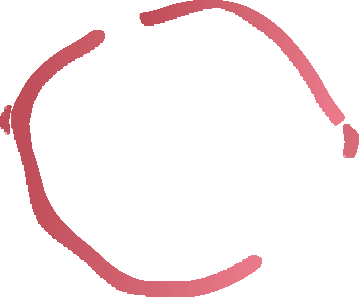 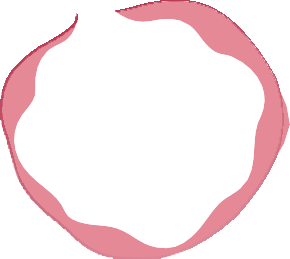 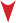 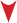 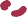 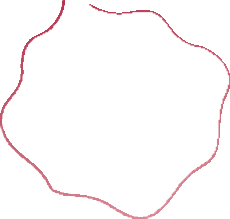 SISTEMICO
TOPICO
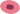 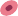 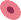 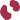 COX
dipendente
Legame con  fosfolipidi
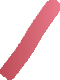 Tenia  mesenterica
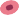 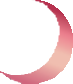 V
V

V
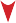 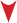 Viscosità muco
Tenia  antimesenterica
COX-1
COX-2
Struttura  vascolare
Permeabilità mucosa
V Prostaglandine
V PGE2 - PGI2 - TXA2
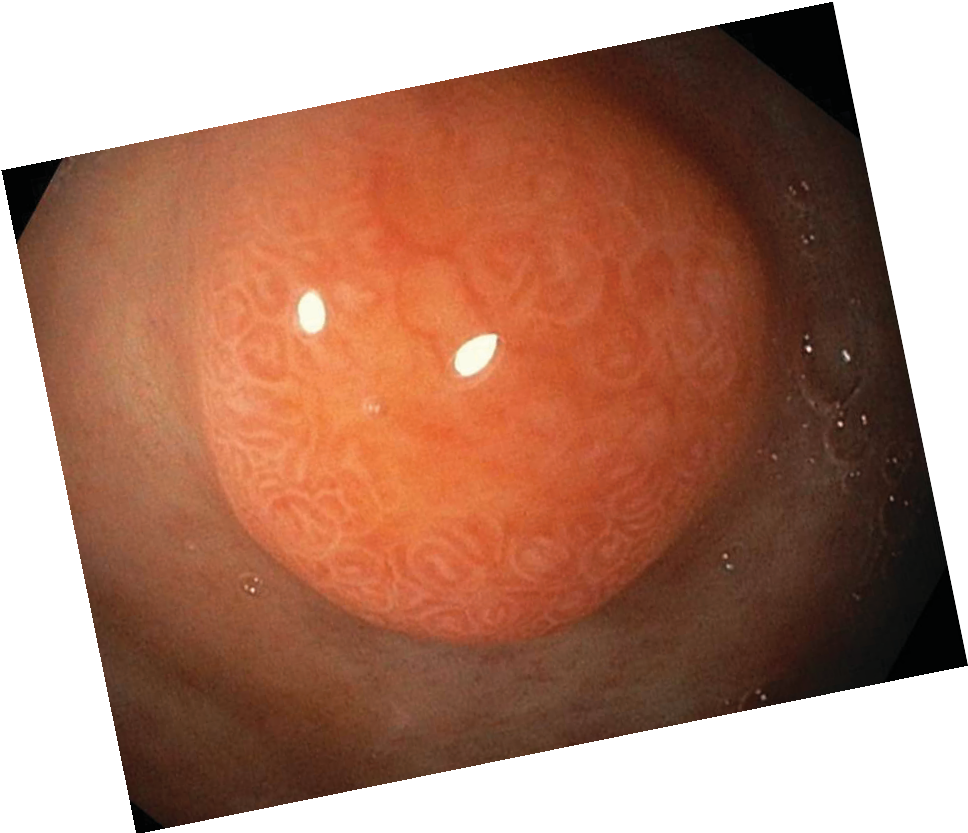 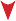 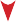 Retrodiffusione H+
Protezione mucosa
Flusso ematico
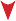 Danno mucosa
Danno mucosa